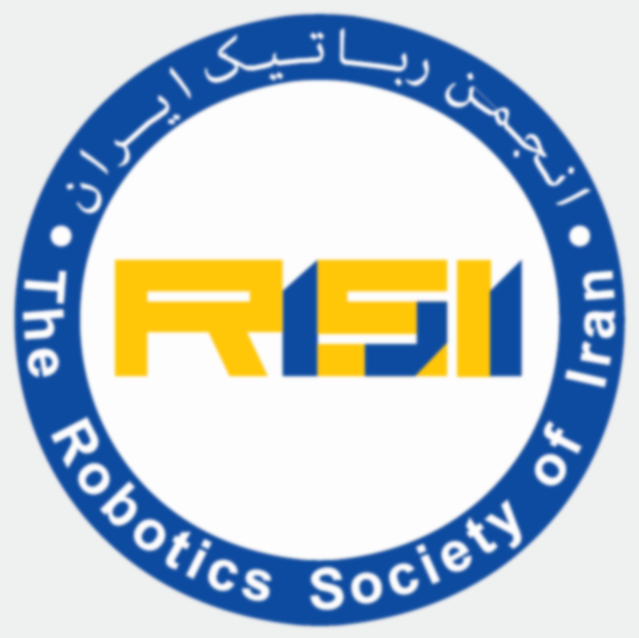 The 9th RSI International Conference on
Robotics and Mechatronics (ICRoM 2021)
17-19 November 2021, Amirkabir University of Technology.
2 0 2 1
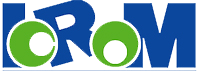 Title here (Calibri 54 Bold)
Author 1,  Author 2,  … (Calibri 36 Bold)

Affiliation 1, Affiliation 2, … (Calibri 32 Italic)
Introduction (Calibri 36 Bold for Headers)
Body Text Calibri 30 Regular
Submission ID:    	Corresponding Author’s email: